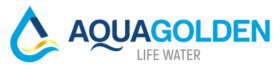 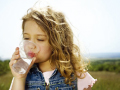 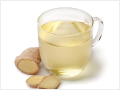 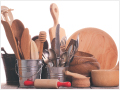 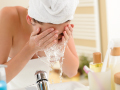 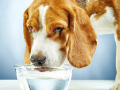 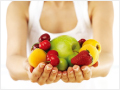 APRENDA COMO USAR 
EL ONIZADOR DE AGUA
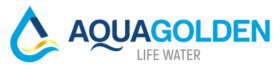 Quienes pueden beber el
agua alcalina ionizada
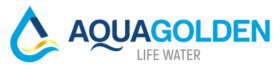 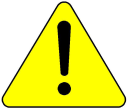 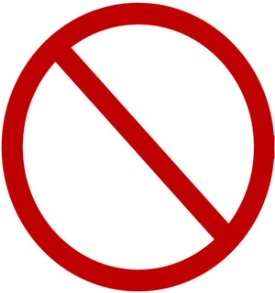 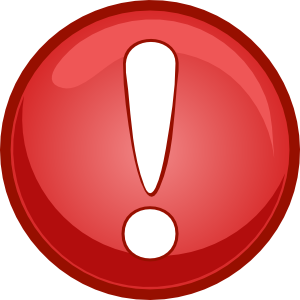 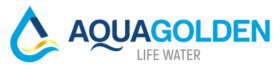 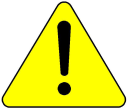 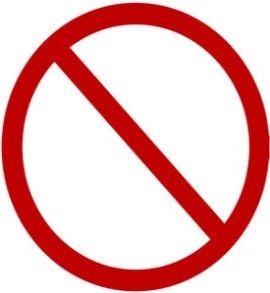 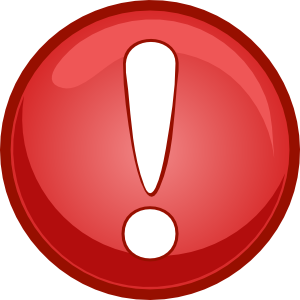 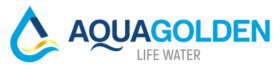 Cómo usar el agua alcalina ionizada
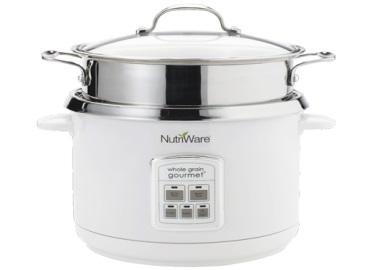 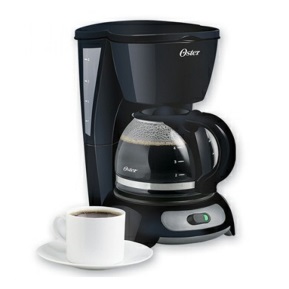 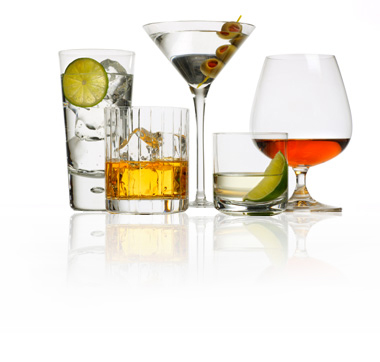 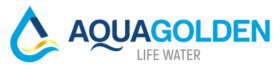 Cómo usar el agua alcalina ionizada
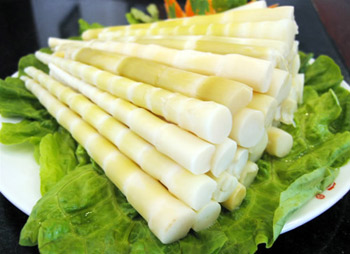 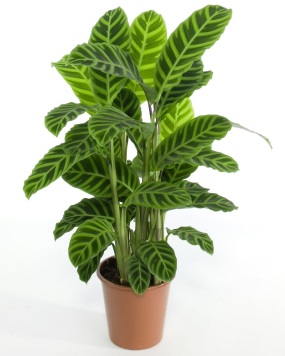 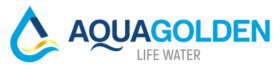 Cómo usar el agua alcalina ionizada
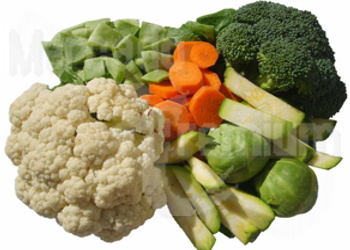 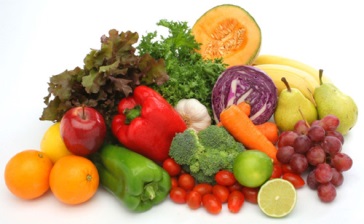 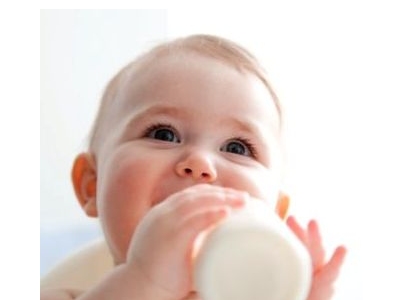 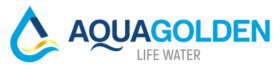 Cómo usar el agua acida ionizada
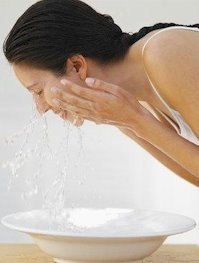 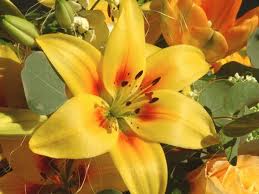 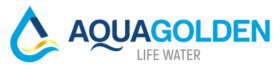 Cómo usar el agua acida ionizada
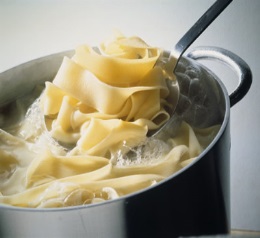 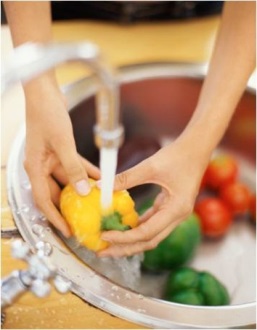 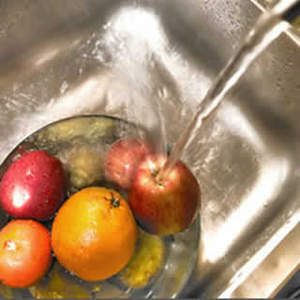 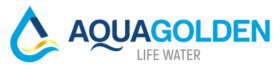 Cómo usar el agua acida ionizada
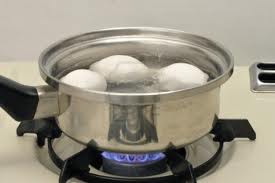 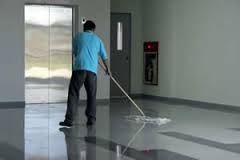 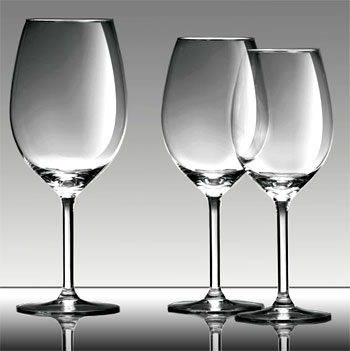 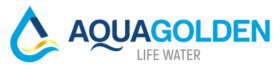 Cómo usar el agua acida ionizada
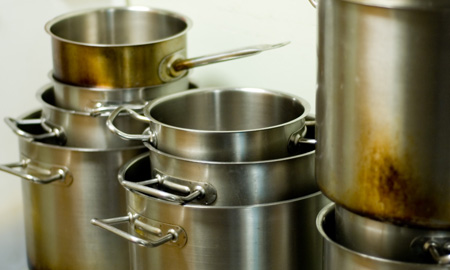 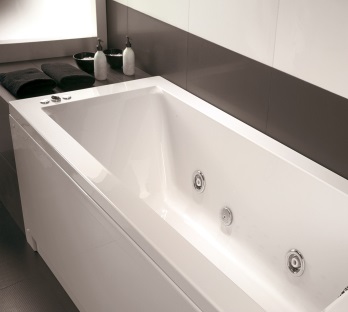 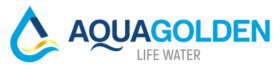 Cómo usar el agua acida ionizada
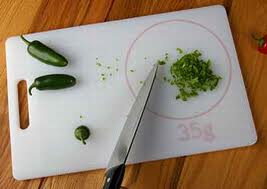 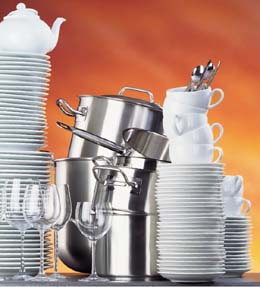 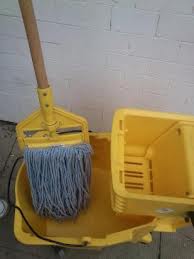